Subclasses - Java
The Purpose of Subclasses
Class Farm
String getOwner()
void setOwner(String s)
int getSize()
void setSize(int s)
Class DairyFarm
String getOwner()
void setOwner(String s)
int getSize()
void setSize(int s)
int getNumCows()
void setNumCows(int s)
Subclasses
In the previous example, it would be inefficient to spend time creating both of these classes in their entirety
The DairyFarm class should be created using the process of inheritance
Inheritance is the process by which a subclass can reuse attributes and behavior defined in a superclass
The most efficient way to create these classes would be to create the Farm class, and make the DairyFarm a subclass of the Farm class
Subclasses
Create a subclass by using the reserved word extends in the class header

Example)

public class DairyFarm extends Farm{

…

// DairyFarm is now a subclass of the Farm
Subclasses Hierarchy
In the Java hierarchy, subclasses are positioned below their parent classes
Object
In this case, Farm is referred to as the superclass, or parent class of DairyFarm
Farm
DairyFarm
Subclasses
Subclasses inherit all of the instance variables and methods of their parent classes
If a variable of a superclass is declared to be private, the subclass will still inherit the variable, although it will not have the power to modify/access the variable directly
Superclass methods can be accessed with the keyword super
The keyword super can be used to access public methods in ANY of the class’s superclasses
Subclasses
Assuming that DairyFarm is the subclass of Farm, the code below provides an example of the use of super

public class DairyFarm extends Farm{

	public int getNumAcres(){
		int acres = super.getSize();
		return acres;
	}
}
Using Super in Constructors
super can also be used when creating constructors
If super is used in the constructor, it MUST be the first line in the constructor

First look at the constructor of the Farm class below:

public Farm(String own, int siz){
	owner = own;
	size = siz;
}
Using Super in Constructors
public Farm(String own, int siz){
	owner = own;
	size = siz;
}
// ---------------------------------------------------------------------------

public class DairyFarm extends Farm(){
	private int numCows;
	
	public DairyFarm(String own, int siz, int numC){
		super(own, siz);          // calls super constructor
		numCows = numC;
	}
}
Using Super in Constructors
If super() is not explicitly called in a subclass’s constructor, a call to super() is automatically made
The automatic super() call will always call the default constructor of the parent class

public class DairyFarm extends Farm(){
	private int numCows;
	
	public DairyFarm(int numC){
		// automatically calls default super constructor
		numCows = numC;
	}
}
Vocabulary
Overriding Methods – providing new code for a method that is already located in a superclass

Overloading Methods – using the same method name but accepting different parameters

Polymorphism – the property of one operator or symbol having many different meanings

Extension
Occurs when a new method is added that does not exist in a superclass
Occurs when a subclass method invokes the same method as the superclass and also extends the behavior of the method with its own operations

*Definitions from Fundamentals of Java 4th Edition
Class Relationships & UML Diagrams
As you have already seen, previously created classes are often used when creating a new class
When a new class is created, its relationship to other classes can be represented with a UML Diagram
A UML (Unified Modeling Language) Diagram can be used to show several different relationships between interfaces, superclasses, abstract classes, and classes being used within another class
Relationships Between Classes
Dependency 
Occurs when an object of one class sends a message to an object of another class
Example) Imagine that a Circle class was created with a draw() method that used the StandardPen class to draw the circle. The Circle is dependent upon the StandardPen Class

UML Diagram)
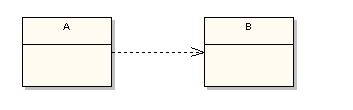 Relationships Between Classes
2) Aggregation (has-a)
An object of one class contains objects of another class as structural components
Example) The Line class contains two Point objects

UML Diagram)
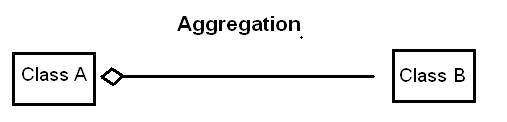 Relationships Between Classes
3) Inheritance & Implementation (is-a)
Occurs when a class extends a superclass or implements an interface

UML Diagram)
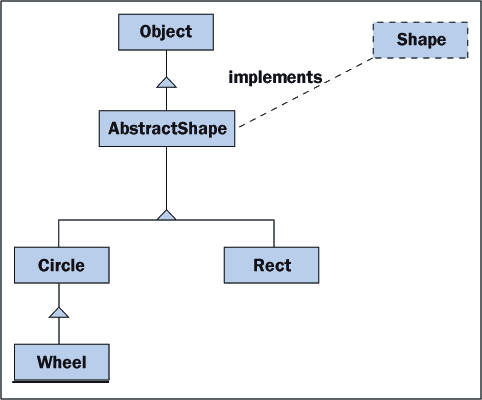